Archaeological Institute of America
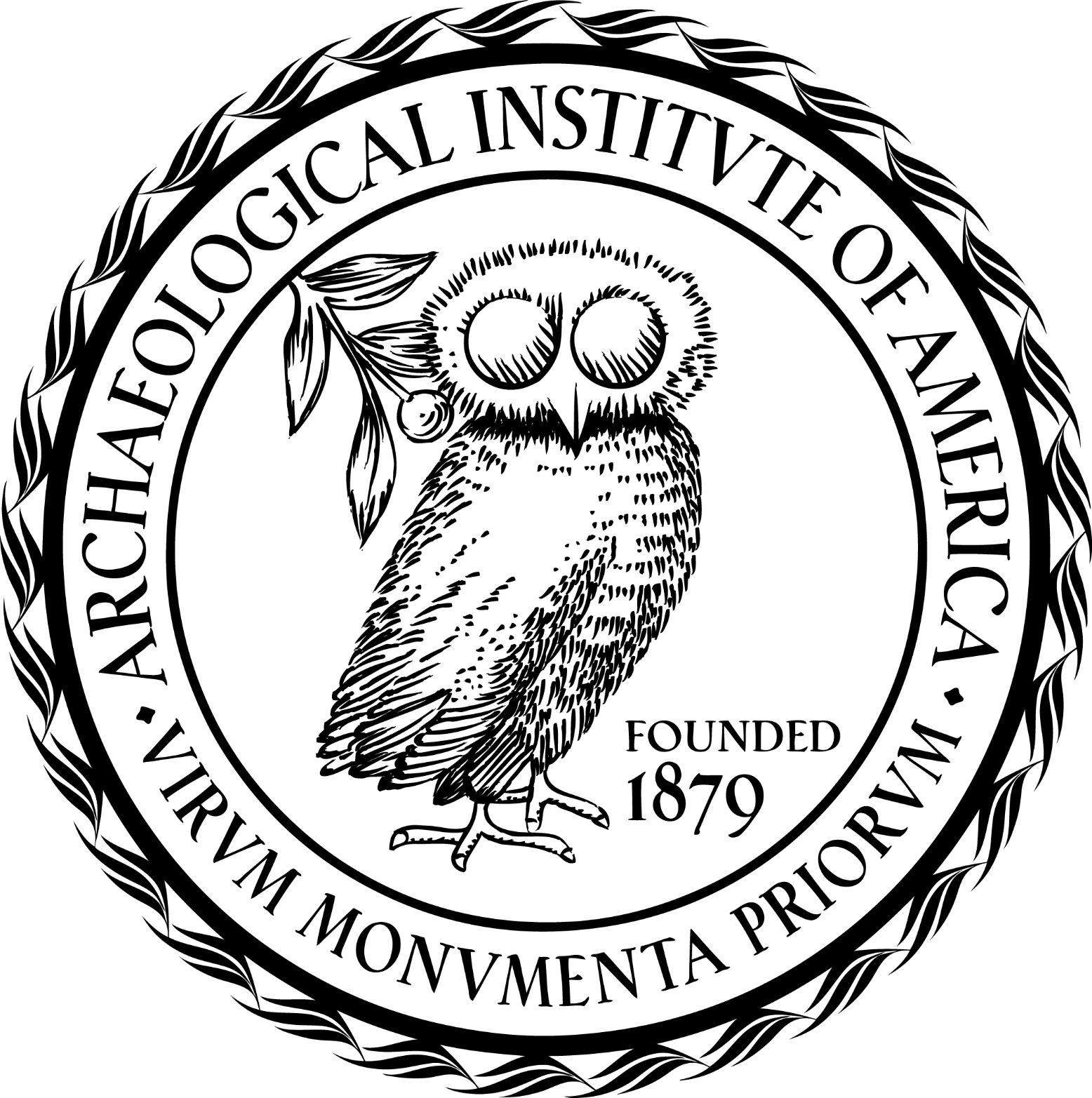 excavate
educate
advocate
The Ira Haupt, II Lecture
www.archaeological.org